TRANSPORTNÁ VRSTVAISO/OSI modelu
Prednáška 02
Počítačové siete
Obsah prezentácie
Transportná vrstva
TCP
UDP
Protokolová analýza
Transportná vrstva
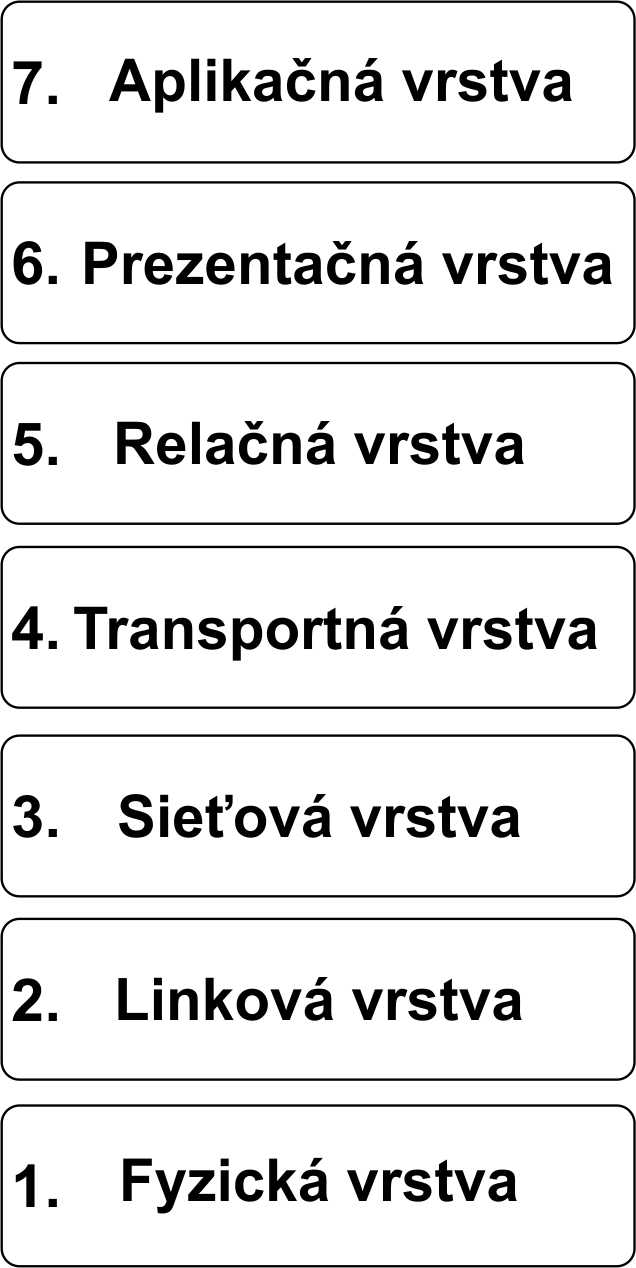 Transportná vrstva má na starosti spoľahlivosť daného spojenia.
Má za úlohu poskytnúť takú kvalitu prenosu, ako požadujú vyššie vrstvy.
TCP (Transmission Control Protocol)
UDP (User Datagram Protocol)

AEP
AppleTalk Transaction Protocol (ATP)
CUDP
IPX/SPX
SCTP
RTP
3
Požiadavky aplikácií na L4
TCP vs. UDP hlavička
L4 adresácia – porty
Úloha transportnej vrstvy
L4 komunikácia
Zisťovanie otvorených portov
nmap <IP/hostname>
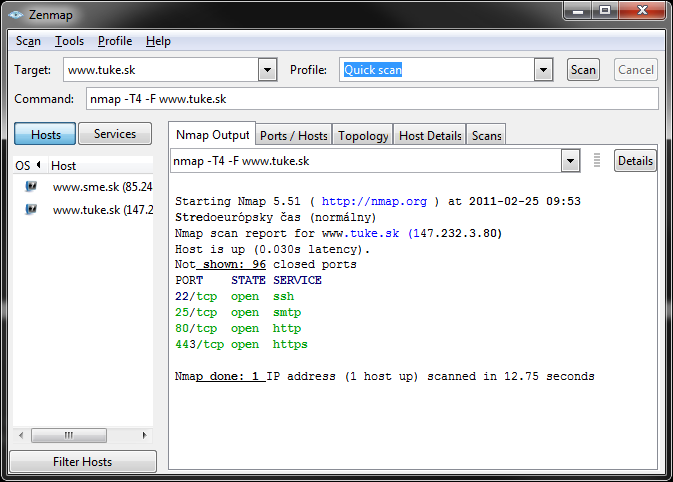 Ukážky spojenia
telnet www.tuke.sk 80
GET / HTTP/1.0
HEAD / HTTP/1.0

telnet posta.tuke.sk 25
Nadviazanie TCP spojenia
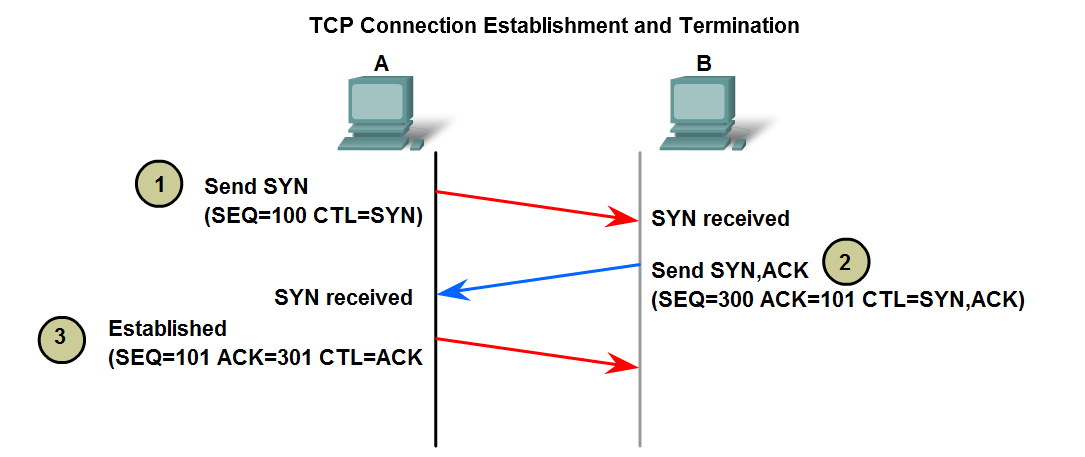 Ukončenie TCP spojenia
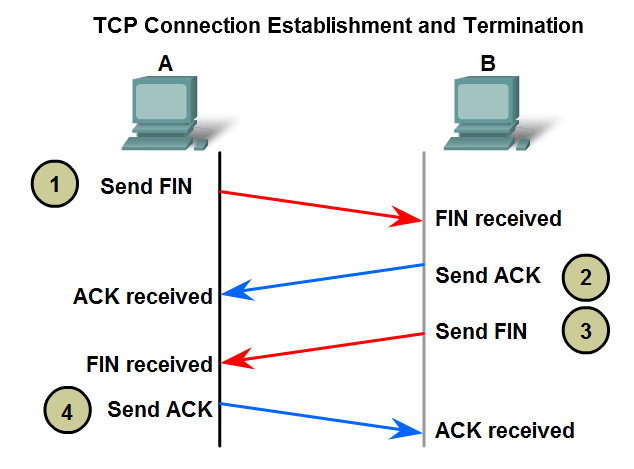 TCP data re-order
UDP
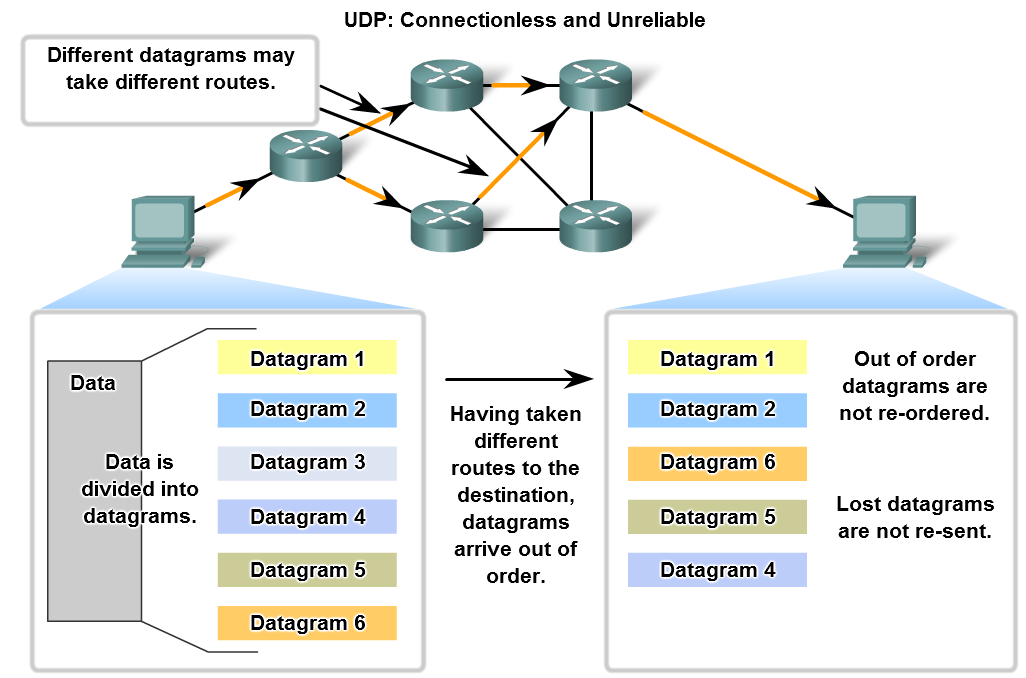 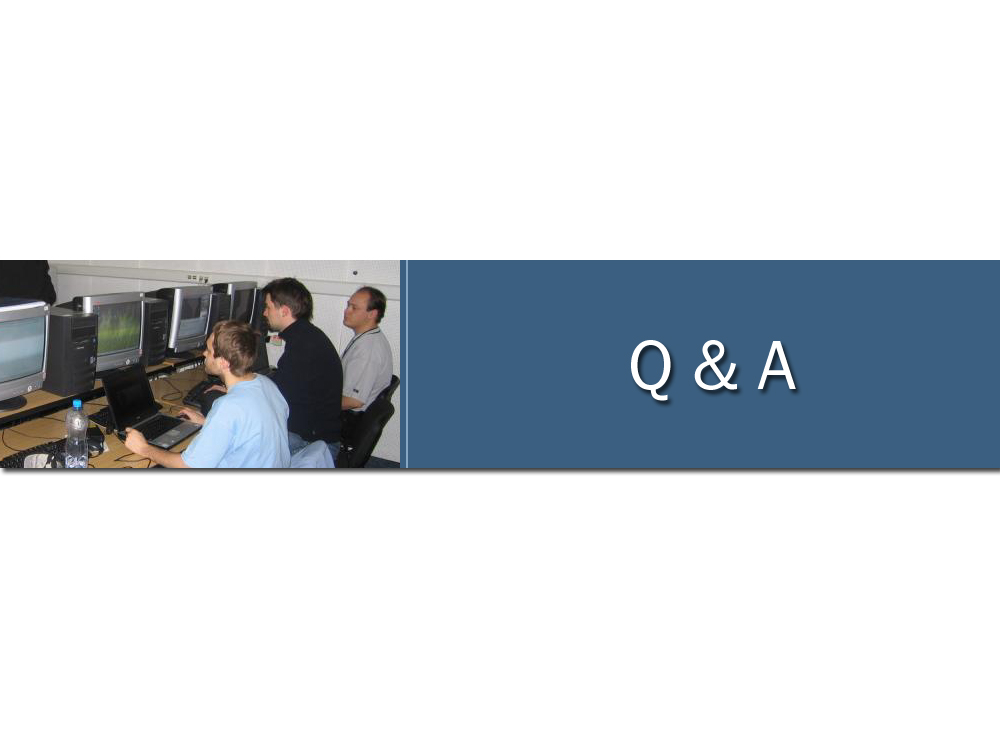 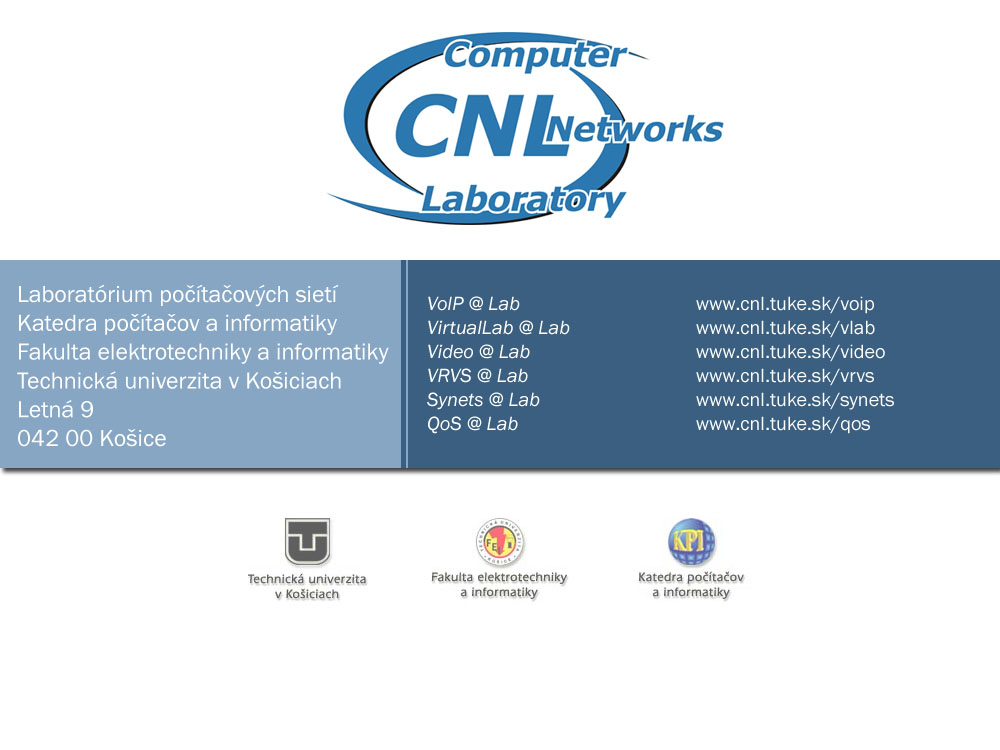